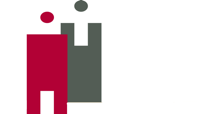 CABINET DOMINIQUE RIERA
____________________________
Mesures d’urgence relatives 
à l’audience syndicale
et à certaines fonctions

Ordonnance 2020-388 du 1er avril 2020 relative au report du scrutin de mesure de l’audience syndicale auprès des salariés des entreprises de moins de 11 salariés et à la prorogation des mandats des conseillers prud’hommes et membres des commissions paritaires régionales interprofessionnelles 
Publiées au JO du 2 avril 2020
25 Square Saint Charles - 75012 PARIS - Tél : 01.40.13.43.43 - Fax : 01.40.13.43.46
Le scrutin organisé pour mesurer l’audience des organisations syndicales auprès des salariés des entreprises de moins de 11 salariés devait initialement avoir lieu du 23 novembre au 6 décembre 2020. La crise sanitaire affecte l’ensemble du processus permettant la mise en œuvre de ce scrutin qui ne pourra pas se tenir aux dates prévues
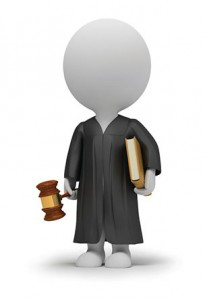 Principe